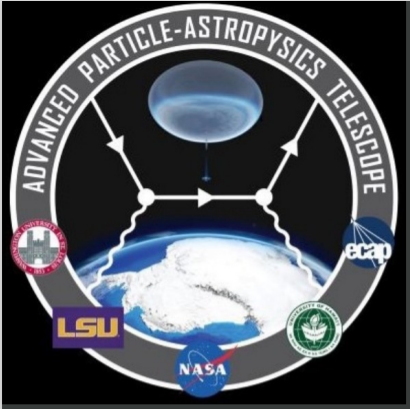 ALPHA ASIC Evaluation Board
Makiko Kuwahara
PHYS475 Fall 2021
Professor: Dr. Gary Varner
ALPHA ASIC
Advanced Low Power Hybrid Acquisition [ALPHA] ASIC 
Project Title: The Antarctic Demonstrator for the Advanced Particle-astrophysics Telescope (APT)		
ALPHA_v1 ASIC designed in our IDLab and manufactured by TSMC
Multiple ASICs are daisy chained with one FPGA to lower power consumption
CT5TEA sends trigger to ALPHA for capturing samples of interest
There are two paths for data and token so that the chain can detour defective ASIC
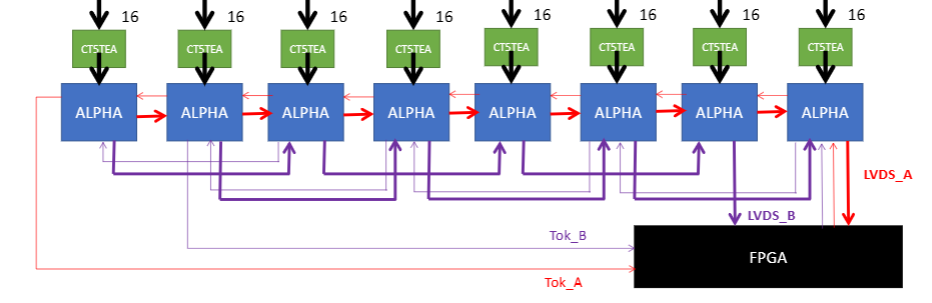 2
Evaluation Board Features
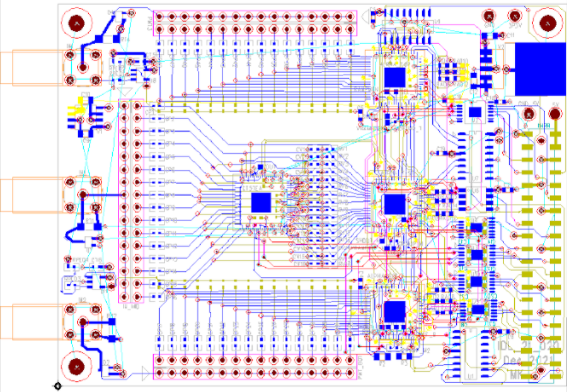 Evaluation board PCB on PYNQ 
Test with one ALPHA to characterize chip by itself
Test with 2 other ALPHAs (total 3) to test the communication
1 CT5TEA to emulate the performance
Power 1.8V(ALPHA) 2.5V(CT5TEA) 3.3V(PYNQ)
Schematic and Layout creation using Mentor PADS software
PCB size 3 x 4 inches
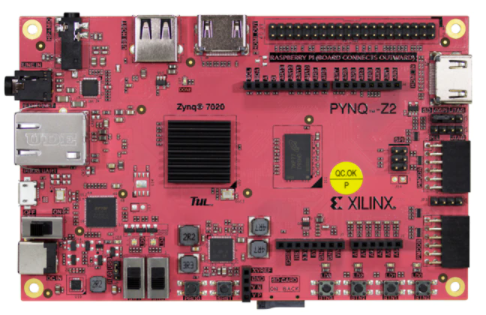 3
PADS Logic (Wiring Documentation)
4
PADS Logic Schematic
Blueprint of the parts and connections.
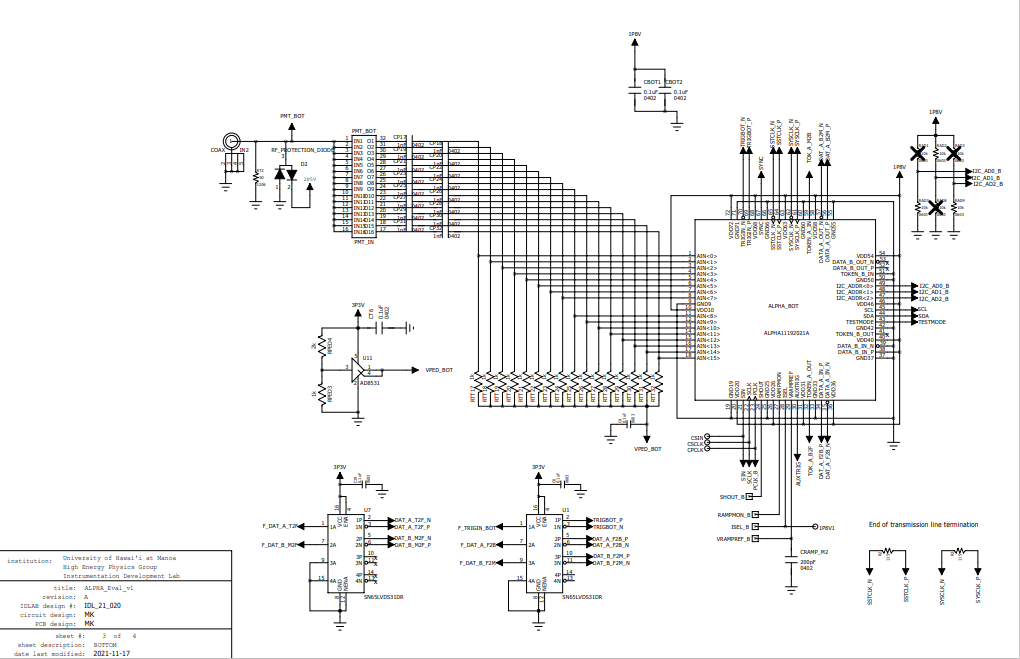 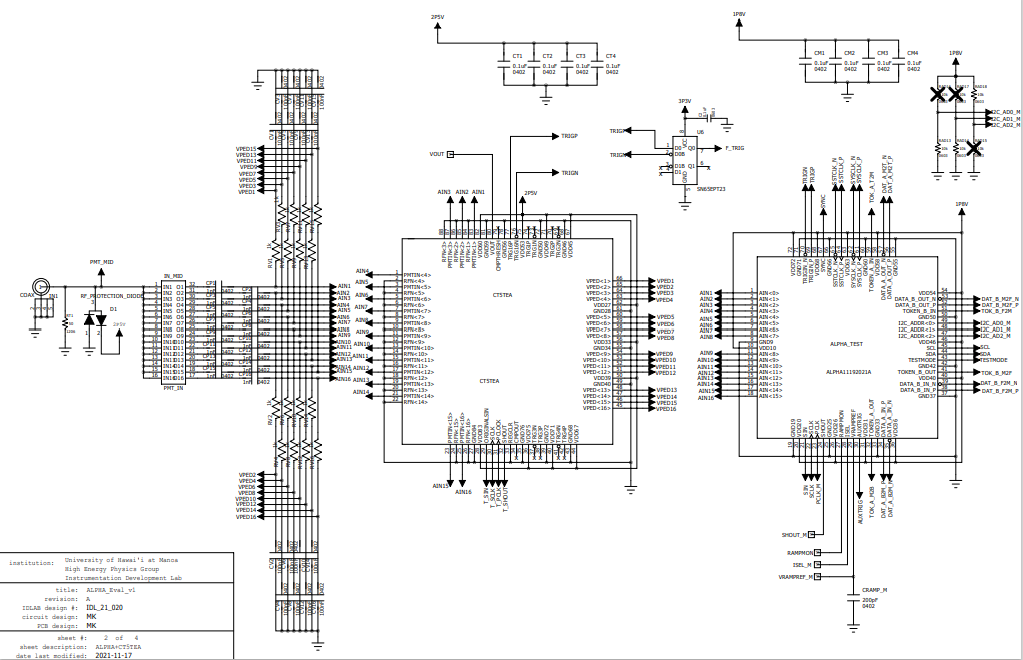 5
PADS Layout
6
Evaluation board production process flow diagram
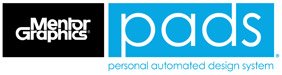 Mentor PADS
Artwork
Generation
Symbol Creation
PCB
Layout
Schematic
Creation
Decal 
Creation
Wiring 
Documentation
PADS Logic
PADS Layout
PADS Logic
PADS Layout
PADS Layout
PADS Logic
Future Work
PCB Design Submit for Manufacturing
Stencil 
Making for
Assembling
Testing
ALPHA_v1
Soldering 
Parts on PCB
ALPHA_v2
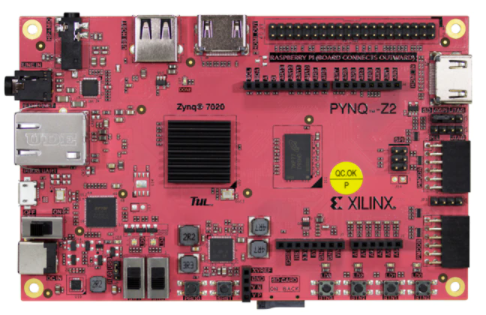 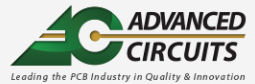 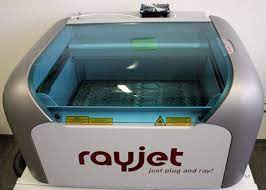 Completed on
Dec 08, 2021
Estimated delivery on 
Dec 20, 2021
PYNQ
rayjet
Laser Engraver
7
Questions?
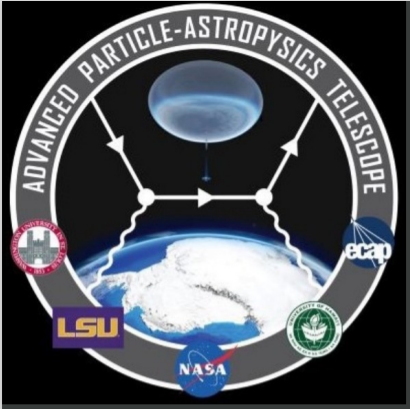 8